BOZÜYÜK 
ANADOLU İMAM HATİP LİSESİ
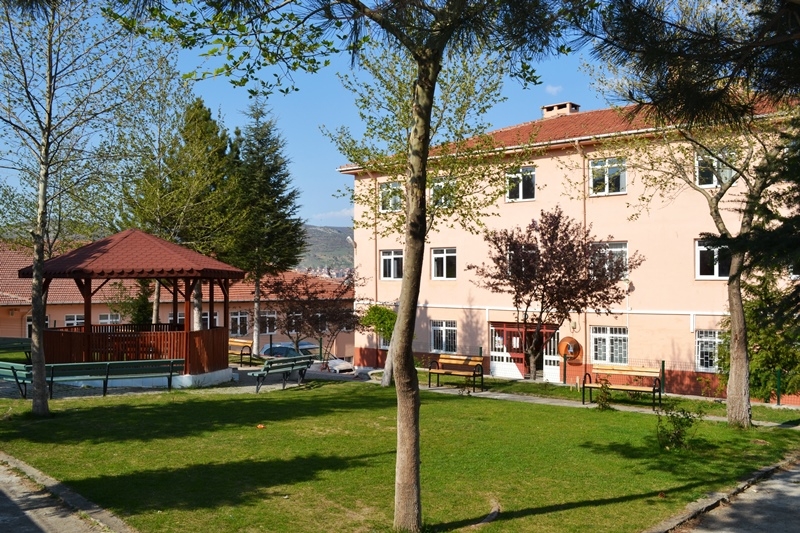 İmam Hatip Liseleri
8 yıllık eğitim üzerine ,  4 yıl süreli akademik ve dini eğitim veren hem mesleğe hem de yüksek öğretime öğrenci hazırlayan Milli Eğitim Bakanlığı’na bağlı eğitim kurumlarıdır.
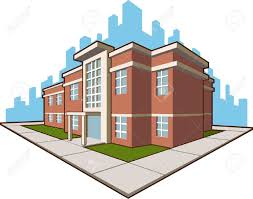 İmam Hatip Okullarının Önemi
Milli, manevi  ve ahlaki değerlerimizin kaybolmaya yüz tuttuğu  bir dönemde çocuklarımızın değerlere bağlı  ailesini, vatanını, milletini seven  ve onlara  hizmet etmeye namzet inançlı ve ahlaki birer fert olarak yetişmeleri için önemlidir.
İmam Hatip Liselerine Giriş
Bozüyük Anadolu İmam Hatip Lisesinde; ilçemizdeki diğer liselerdeki gibi (Fen Lisesi hariç) ‘Merkezi Sınav’ istenmemektedir. Yerel yerleştirme ile öğrenci alınmaktadır. 

Yerel Yerleştirme Koşulları;
Öğrencinin Not ortalaması
Devamsızlığı
Adreste bulunuşluk vb.
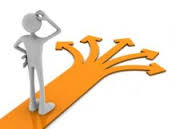 İmam Hatip Liselerinde Görülen Dersler
9. Sınıflar ders müfredatı tüm liselerde ortaktır.
 Okulumuzda ortak dersler (Fizik,Kimya,Biyoloji,Türkçe,Tarih,Matematik vs.) yanında , Kuranı Kerim, Arapça, Temel                                Dini Bilgiler ve diğer İmam Hatip                                        Meslek Dersleri okutulmaktadır.
10.sınıftan itibaren seçtiğiniz alana                               göre seçmeli dersleri alabilirsiniz.
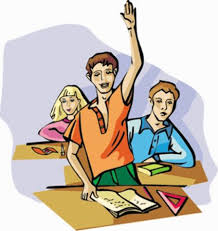 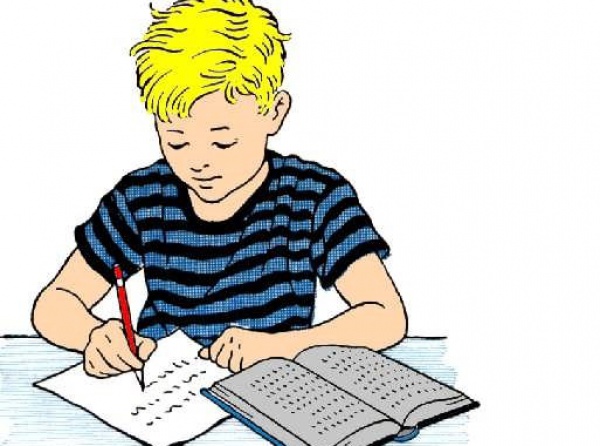 Haftalık Ders Saatleri
İmam Hatip Lisesini Bitiren Öğrenciler
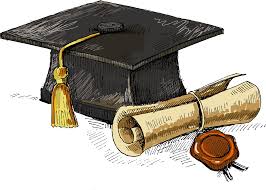 Üniversite sınav sonucuna göre kat sayı engeli olmaksızın, yeterli puanı almak şartı ile diledikleri üniversitenin fakülte, yüksekokul ve meslek yüksekokullarına girebilirler.
Ayrıca istedikleri takdirde ve şartları yerine getirdikleri sürece Polis Meslek Yüksekokullarına, Astsubay Meslek Yüksekokullarına ve Harp Okullarına gidebilirler.
Mezunlar sınavlarını kazanmak şartı ile Diyanet teşkilatında görev alabilirler.
İSTATİSTİKLERLE OKULUMUZ
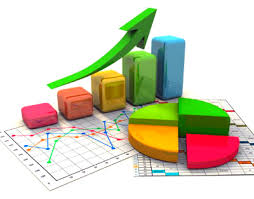 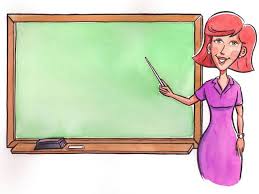 Okulumuzda;
4 Meslek Dersleri Öğretmeni,
11 Branş Öğretmeni,
1 Rehber Öğretmen görev yapmaktadır.
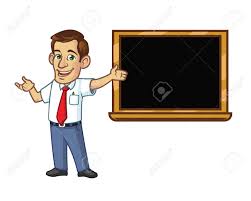 2014 yılında;
		16 öğrencimiz 2 yıllık 8 öğrencimiz 4 yıllık
2015 yılında;
		12 öğrencimiz 2 yıllık 11 öğrencimiz 4 yıllık
2016 yılında;
		24 öğrencimiz 2 yıllık 14 öğrencimiz 4 yıllık
2017 yılında;
		12 öğrencimiz 2 yıllık 19 öğrencimiz 4 yıllık
2018 yılında;
		8 öğrencimiz 2 yıllık 18 öğrencimiz 4 yıllık
üniversitelere yerleşmişlerdir.
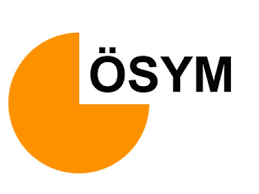 Okulumuzda; 









   programları uygulanmaktadır.
EŞİT AĞIRLIK
SAYISAL
SÖZEL
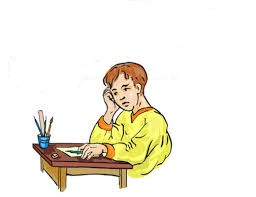 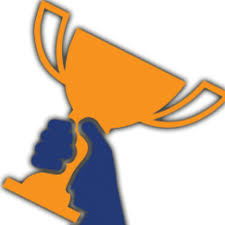 Kültürel ve Sportif Faaliyetlerimiz
Uluslar arası ve Ulusal Mesleki Yarışmalar
Kültürel geziler
Okul içi spor ve satranç turnuvaları
Dart ve Bocce de milli sporcularımız,                              Türkiye finali
Voleybol turnuvası
Bireysel olarak karate, güreş branşıyla                                    ilgilenen öğrencilerimiz il turnuvalarına                      katılmaktadır
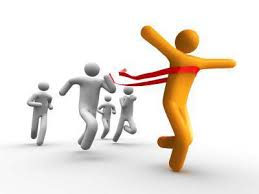 Derecelerimiz
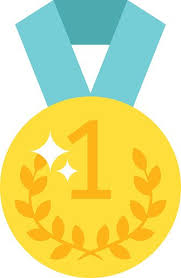 Kuran Okuma ve Hafızlık yarışmalarında il birinciliği(Aydın Bölge Finaline gidildi.)
Ezan Okuma ve Hutbe il ikinciliği
Dart il üçüncülüğü
Bocce grup lideri olarak Mersin il finali
Bocce milli sporcusu öğrencimiz Tayland’da.